La forza del gruppo
Dott.ssa Nathascia Baiola
Psicologa
Soprattutto per gli adolescenti, l’appartenere ed il venir riconosciuti all’interno del gruppo dei pari è di fondamentale importanza.

La pressione dei pari determina il livello di influenza sul comportamento dell’adolescente,  gli amici rappresentano dei modelli da seguire.

 Ciò serve ai ragazzi come forma si conferma di sé.
Le dinamiche all’interno dei gruppi possono essere molteplici ma in linea generale l’adolescente sceglierebbe le proprie amicizie basandosi su delle somiglianze che ritrova nei comportamenti degli altri rispetto ai suoi, tale scelta rafforzerebbe questi agiti.
Se invece il nuovo amico assume un atteggiamento differente, il ragazzo metterà in atto comportamenti
diversi, in linea con quelli assunti dal ragazzo con maggiore influenza.
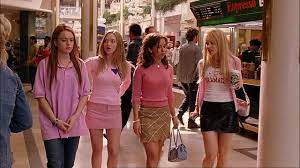 Immagine dal film “Mean Girls” del 2004
Le caratteristiche dei gruppi
“Un gruppo è definito al meglio come una totalità dinamica basata sull’interdipendenza invece che sulla somiglianza” 
(Lewin, 1948)

I membri del gruppo interagiscono tra loro e si influenzano a vicenda

Ogni membro deve rispettare le norme di comportamento proprie del gruppo a cui appartiene

Ogni membro gioca dei ruoli all'interno del gruppo

Tutti i membri sono interdipendenti
Un gruppo è un insieme di persone i cui status e i cui ruoli sono interrelati, e, gli esseri umani sono portati a cooperare, competere, analizzare, produrre idee, progettare e decidere in gruppo.
 L'interdipendenza,
 ossia il bisogno l'uno dell'altro per arrivare agli scopi che il gruppo si è prefissato,
 dei membri risulta, quindi, essere un fattore chiave.
RUOLO: insieme dei modelli di comportamento attesi, degli obblighi e delle aspettative che convergono su un individuo che ricopre una determinata posizione sociale.

STATUS: esprime la distribuzione del potere (considerazione, prestigio sociale) tra i membri del gruppo
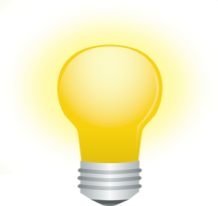 Un altro fattore fondamentale per la definizione di un gruppo è il senso di appartenenza.
Infatti non basta essere il componente di un gruppo per farne realmente parte, c'è bisogno di un sentimento di inclusione e della percezione del nostro valore all'interno del gruppo stesso.
La classificazione dei gruppi
Un gruppo può essere definito secondo diversi criteri:

L'estensione: grande, piccolo, diade, triade...
La modalità di costruzione: spontaneo, artificiale, formale, informale...
Le relazioni con l'esterno: aperto, chiuso
La coesione interna: primario, secondario
Un gruppo aperto è quell'insieme di persone che è disposto ad accettare contatti con l'esterno e l'inclusione di nuovi membri, è destinato a durare nel tempo poiché si “rigenera”, acquisendo nuovi componenti. 

Un gruppo chiuso, al contrario, non prevede uno scambio di partecipanti, è rigido e distaccato da altre realtà ed è perciò destinato ad estinguersi con il tempo.
La coesione di gruppo definisce il livello di affiatamento dei componenti, il grado di solidarietà tra questi ma anche la condivisione delle norme stabilite da/per quel gruppo.

I gruppi vengono definiti primari o secondari in base al tipo di rapporto interpersonale che sviluppano:

Gruppi Primari: numero ridotto di componenti legati da un rapporto interpersonale affettivo, che come obiettivo ha l'affiliazione (es. famiglia, amici, piccole comunità...)

Gruppi Secondari: numero elevato di componenti le cui relazioni interpersonali sono neutre dal punto di vista affettivo, inoltre il rapporto tra membri è di tipo strumentale, ossia volto al raggiungimento di un obiettivo comune (es. aziende, apparati militari, istituzioni ospedaliere, scuole...)
Negli anni '70 lo studioso Henri Tajfel formula la Teoria dell'identità sociale, la quale partendo dal presupposto che l'uomo, essendo un essere sociale, ha la tendenza ad aggregarsi con altri per formare dei gruppi sviluppando un senso di appartenenza e distinguendo il proprio gruppo (ingroup) dagli altri (outgroup)

Secondo tale teoria, l'identità sociale dell'individuo si crea attraverso 3 processi collegati:

Categorizzazione, Identificazione,
 Confronto Sociale
Categorizzazione: l'individuo classifica gli altri, raggruppandoli per età, genere, posizione lavorativa, ideologia politica ecc..., enfatizzando sulle somiglianze dei soggetti presi in considerazione e minimizzando sulle loro differenze

Identificazione: l'individuo colloca se stesso in una o più categorie, percependosi come solidale nei confronti degli altri e rivolgendosi loro come se fossero “alleati”

Confronto Sociale: l'individuo confronta il proprio gruppo di appartenenza (ingroup) con quello di non-appartenenza (outgroup) e tende a considerare il suo gruppo come migliore, ad esaltarlo, difenderlo e assumere un atteggiamento di favore e disponibilità nei confronti di questo
Perciò cooperazione e conflitto sono dovute alla categorizzazione che le persone effettuano, dai gruppi che si creano e dalle operazioni di massimizzazione delle relative somiglianze o differenze. 

E' sufficiente che si delinei un gruppo per far sì che al suo interno prevalga la cooperazione e si manifestino conflitti con un outgroup. 

Un esempio di questo tipo di conflitto potrebbe essere il bullismo
Cos’è il conflitto?
Caratterizzato da posizioni contrastanti e incompatibili. 
E’ una situazione relazionale contraddistinta dalla divergenza di interessi, obbiettivi, bisogni o punti di vista tra due o più persone, dette “attori”. Il conflitto non è la causa del problema ma il sintomo che rivela l’esistenza del problema.

In psicologia, il conflitto indica uno scontro tra ciò che una persona, o il proprio gruppo di appartenenza, desidera e un’istanza (interiore, interpersonale o sociale) che impedisce la soddisfazione di tale desiderio.
 Si può distinguere tra conflitto interiore (nella mente della singola persona) e conflitto sociale (tra 2 o più persone o gruppi)
Cos’è una crisi?
Dal greco krisis (separare, dividere, scegliere) indica trasformazioni repentine che conducono da condizioni di equilibrio e stabilità a situazioni di difficoltà, variabilità, incertezza più o meno protratte nel tempo.

In psicologia, con crisi s’intende una “rottura dell’equilibrio psichico precedentemente raggiunto” (Recamer, 1985) tale da provocare uno stato di stallo e impossibilità di tornare indietro, che provoca la necessità di trovare, non senza fatica, un nuovo equilibrio con se stessi, gli altri e l’ambiente.

La crisi psicologica spesso avviene nel momento in cui un evento, esterno o interno, di grande intensità emotiva supera le nostre capacità di elaborazione e di sopportazione.
Differenze tra Conflitto e Crisi
CONFLITTO

Si verifica quando non c’è accordo
Implica uno scontro (interiore o esteriore) 
Può essere un ostacolo al raggiungimento di un obbiettivo


RISOLUZIONE
CRISI

Si verifica quando un equilibrio si spezza
Implica un cambiamento per il suo superamento
Può portare ad una fase di stallo dove la situazione resta immutata
ADATTAMENTO